Windows 7
المرحلة الاولى
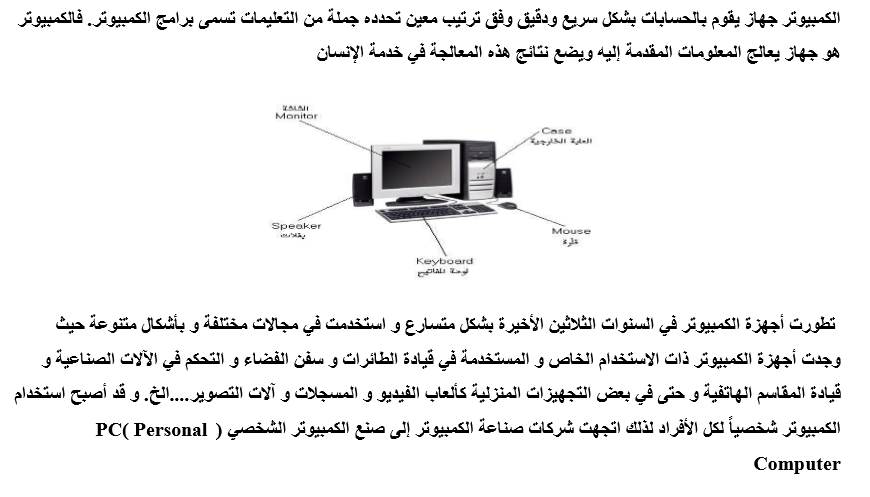 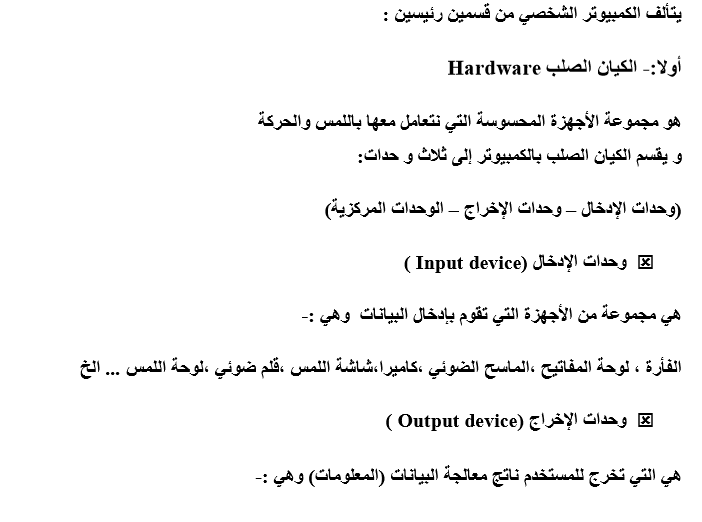 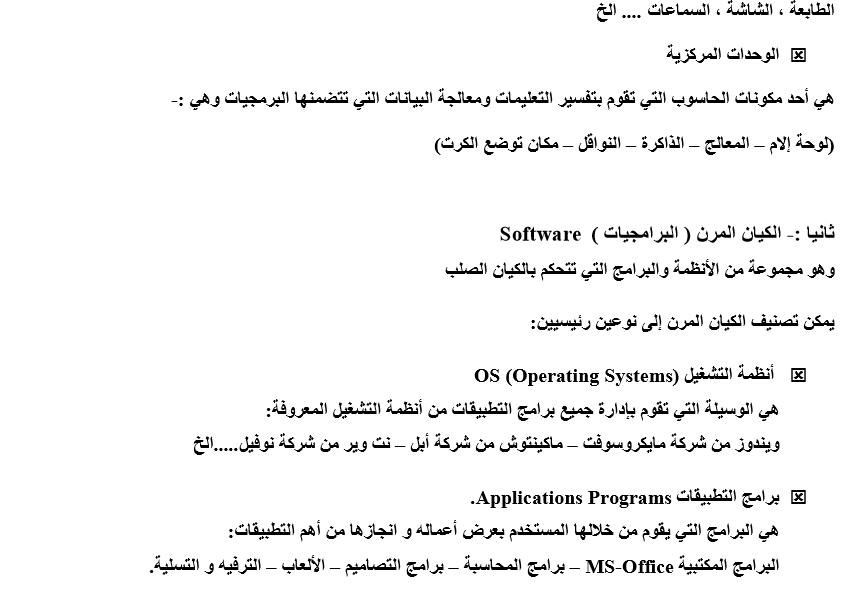 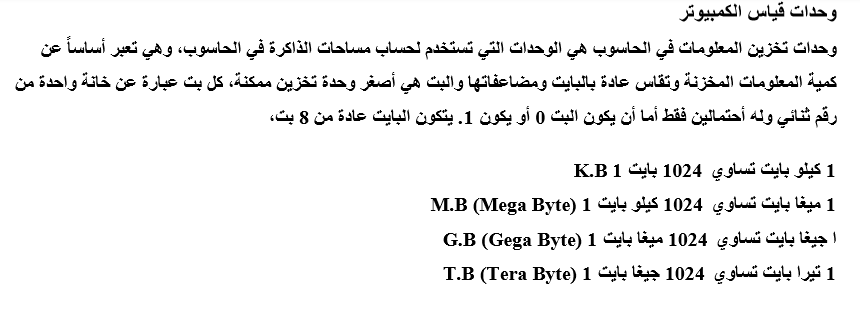 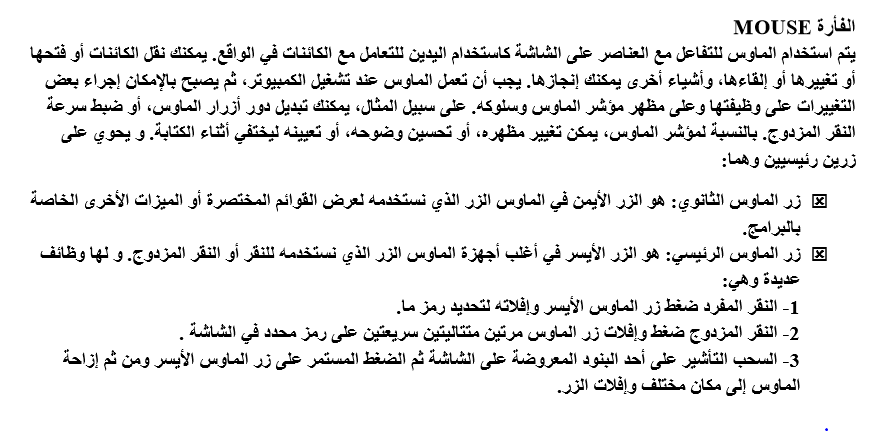 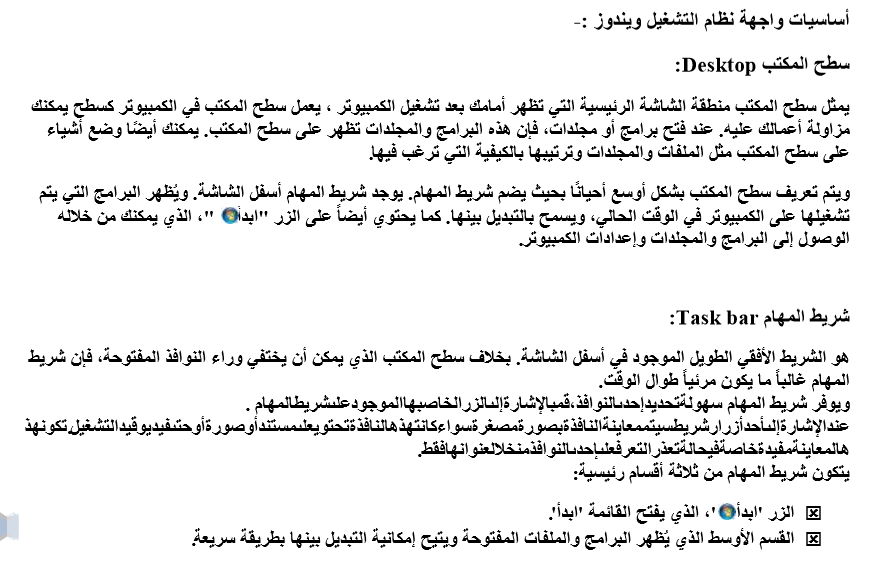 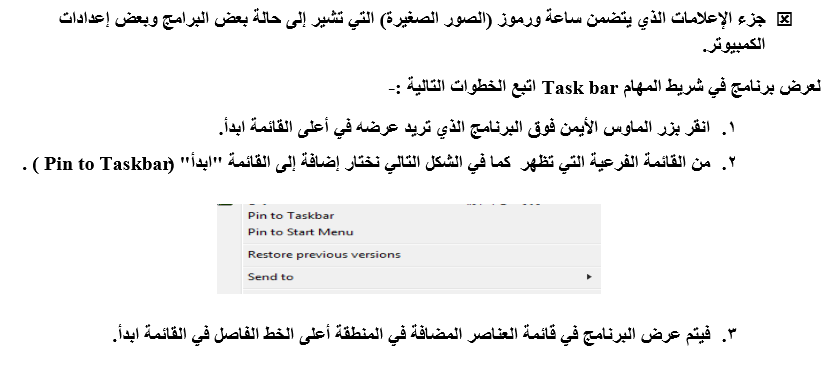 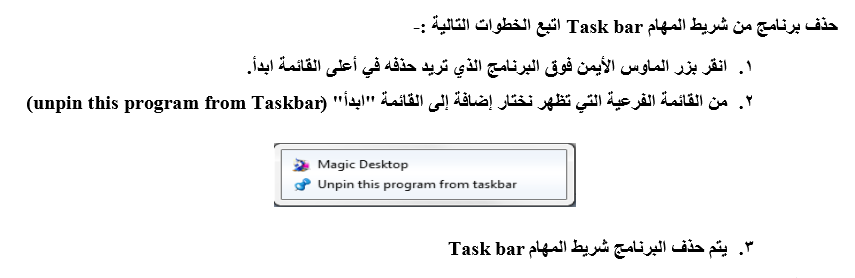 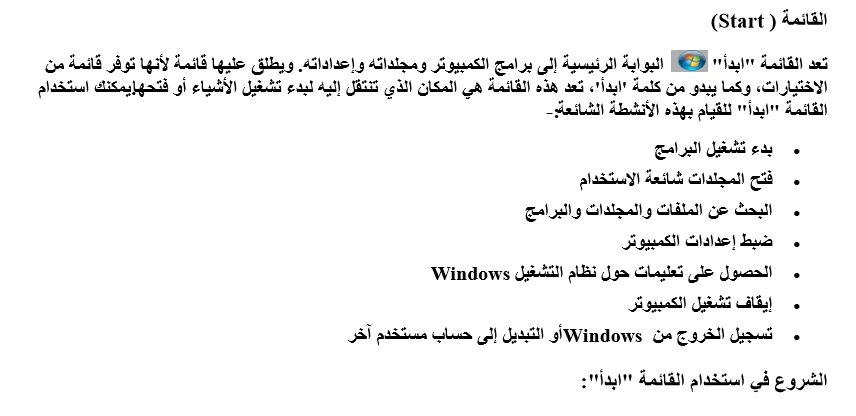 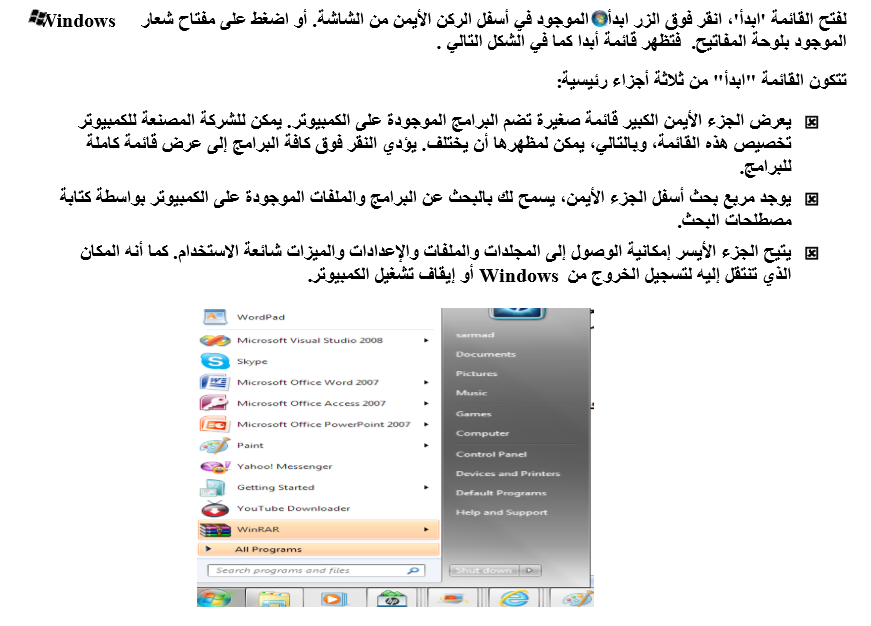 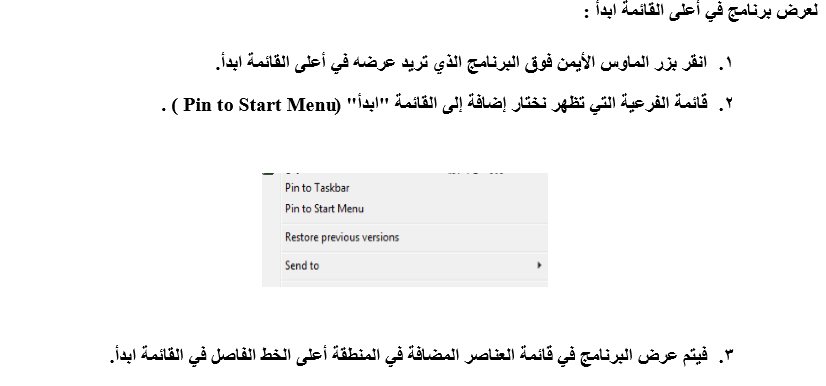 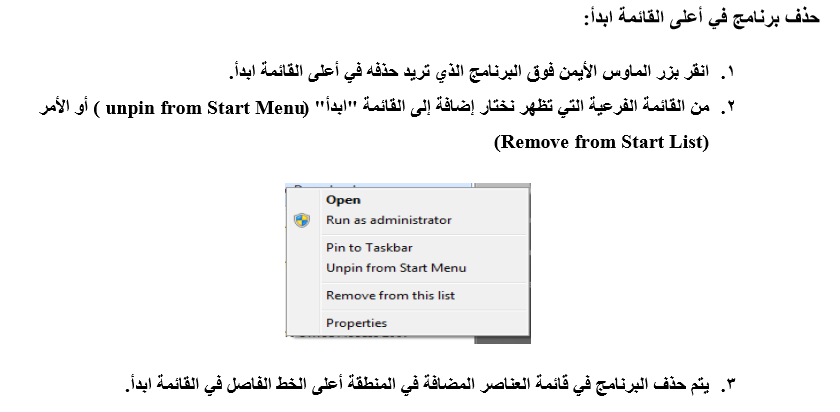 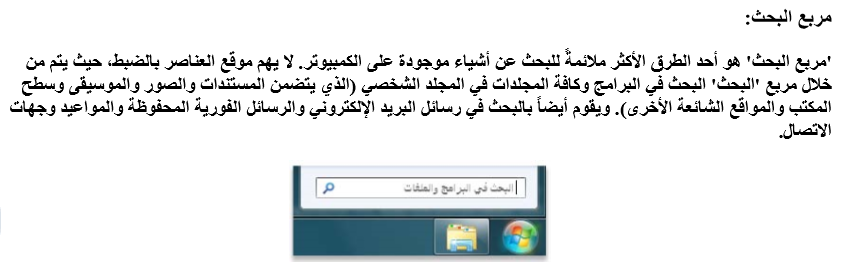 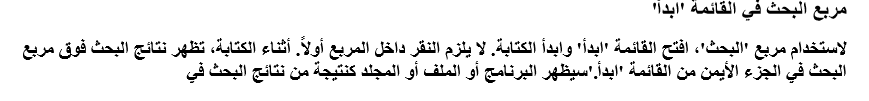